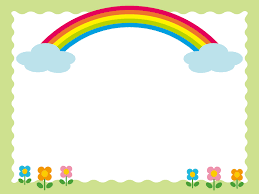 新型コロナ感染症と保育
群馬パース大学福祉専門学校
非常勤講師　小室　浩子
1
研修の前に
新型コロナウイルス感染症について知っていることを書き出してみましょう
　　
　　　　5分時間を取ります
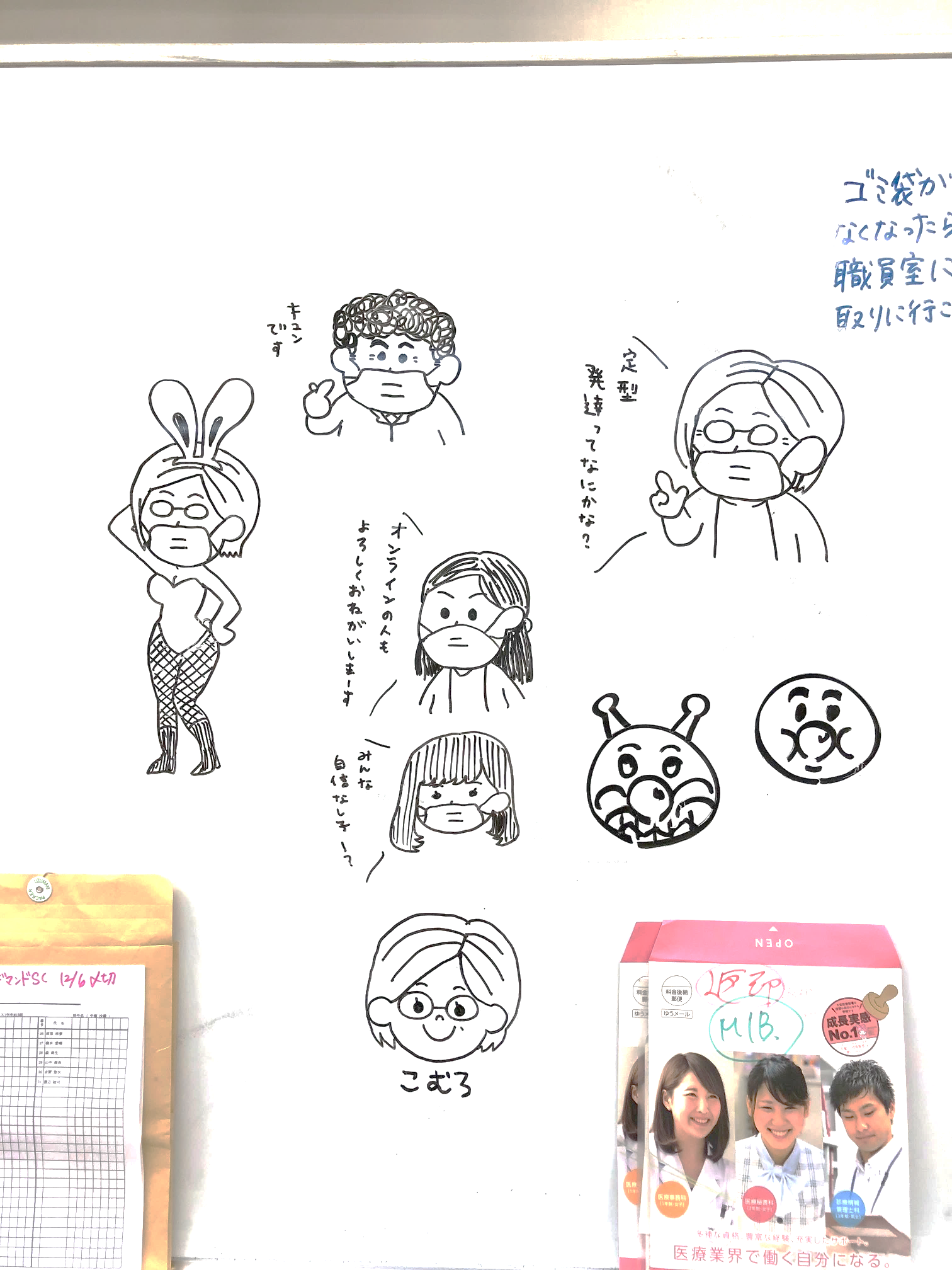 2
新型コロナウイルス感染症に
　　対して園の対応を
　　　見てみましょう
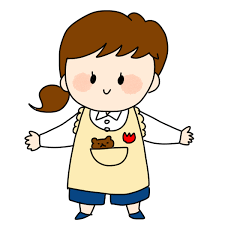 3
新型コロナウイルス感染症はまだまだ、解明されていないことが多い感染症です。
保育現場では、こうすれば大丈夫！というものはなく、手さぐりで対応しているというのが現状です。
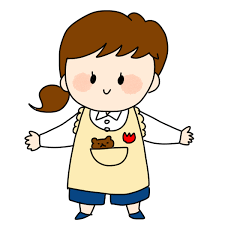 4
だから…
なにもしなくていい？
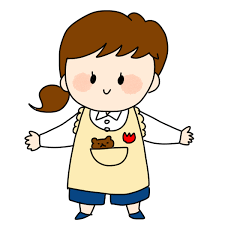 5
だから…
なにもしなくていい
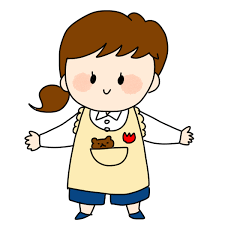 6
だから…
なにもしなくていい

保育士は、未来を担う
大切な命をお預かり
　　　　　　しています
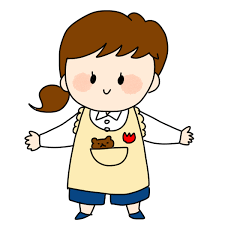 7
今わかっている
出来る限りの対応を
していきましょう
そのために
情報を整理し対応について
準備しましょう
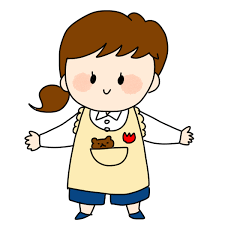 8
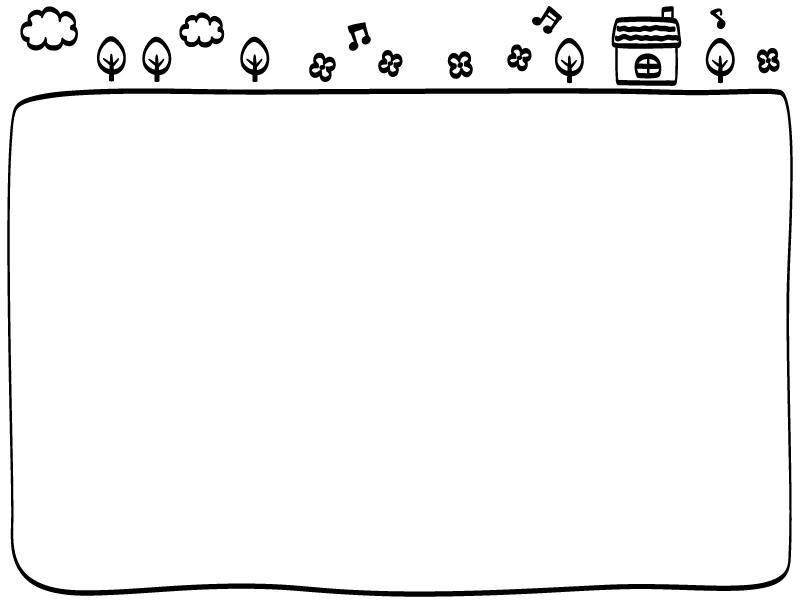 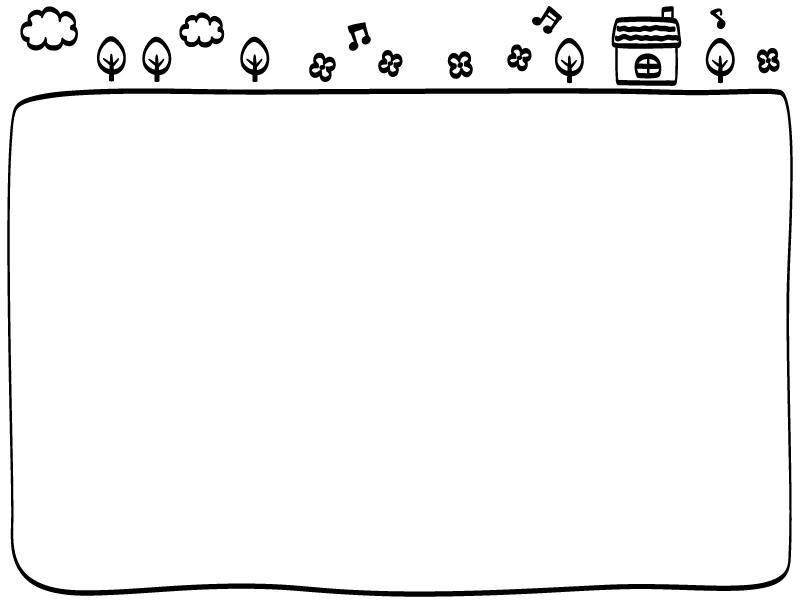 感染疑いへの対応
職員に対して
　・休んで受診することの大切さを共有する
 ・職員自身が毎日、健康観察を行う
 ・異変を感じたときはすみやかに報告する
 ・勤務することより「感染拡大の防止」を   
     認識
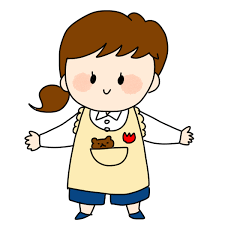 9
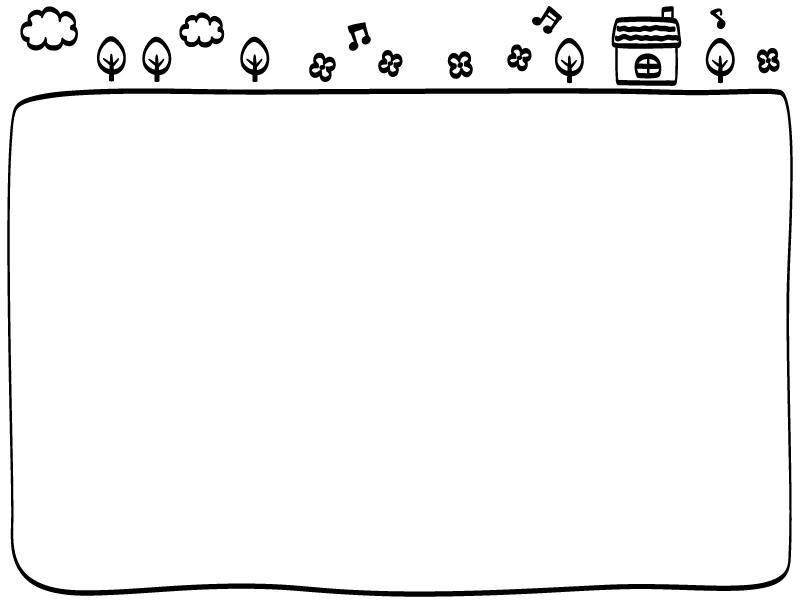 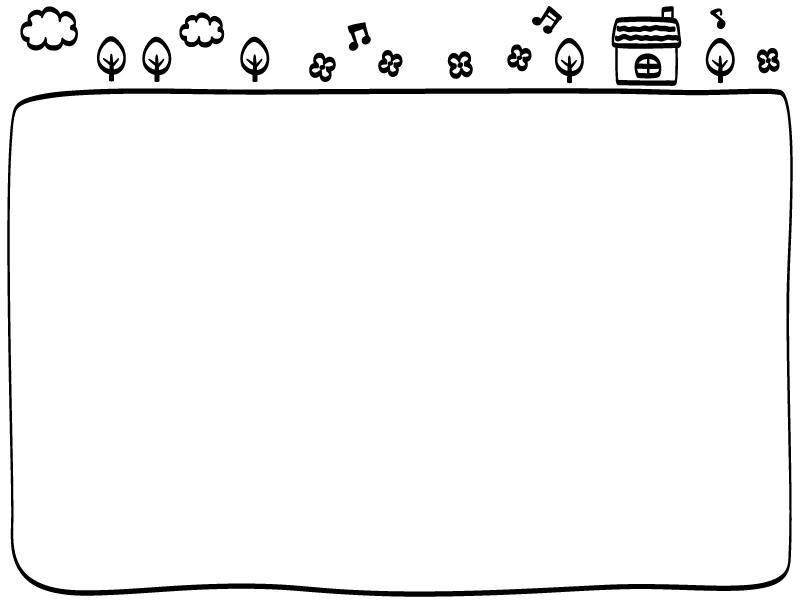 発生時の対応
・職員が感染した場合は園長に報告
　　　　　
　　　　園長⇒自治体に報告
　　　　　　　
　　　　　　　職員へ連絡
　　
　　　　　　　保護者への報告
　　

　・園児や保護者が感染した場合
　　　　
　　　　対応方法を話し合っておく
陽性が判明した時間帯によって、対応が変わってくるよ
事前に話し合って
おこう
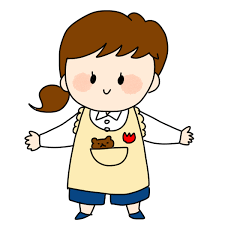 10
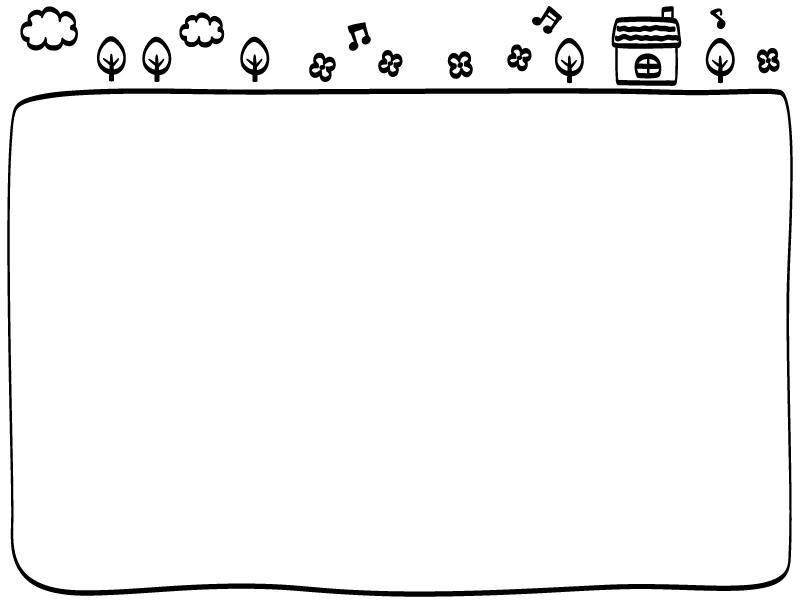 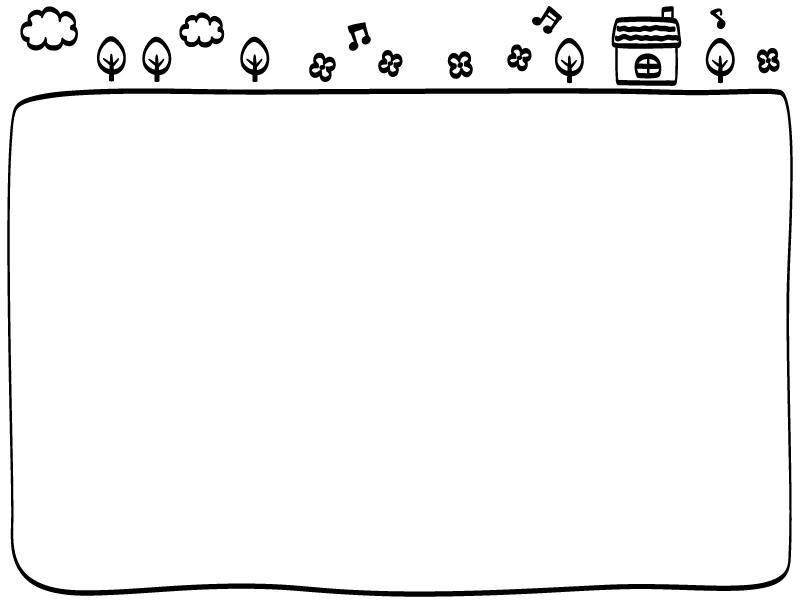 休園中の保護者への対応
・健康観察の電話連絡
　　　　　
　　　　濃厚接触クラスの園児に健康観察電話連絡を
　　　　日に2回程度行う等の対応
　　　　　　　

　・保護者からの問い合わせにルールを設ける
　　
　　　　問い合わせの電話番号、時間帯のルール
　　

　・保護者の気持ちに寄り添う
　　

　・休園期間中の取り組みを保護者に発信する
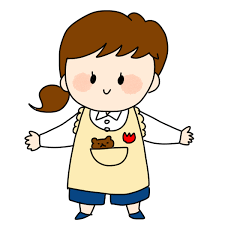 11
保育の現場における
　　　感染予防対策の実際
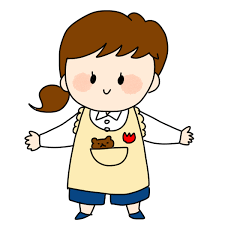 12
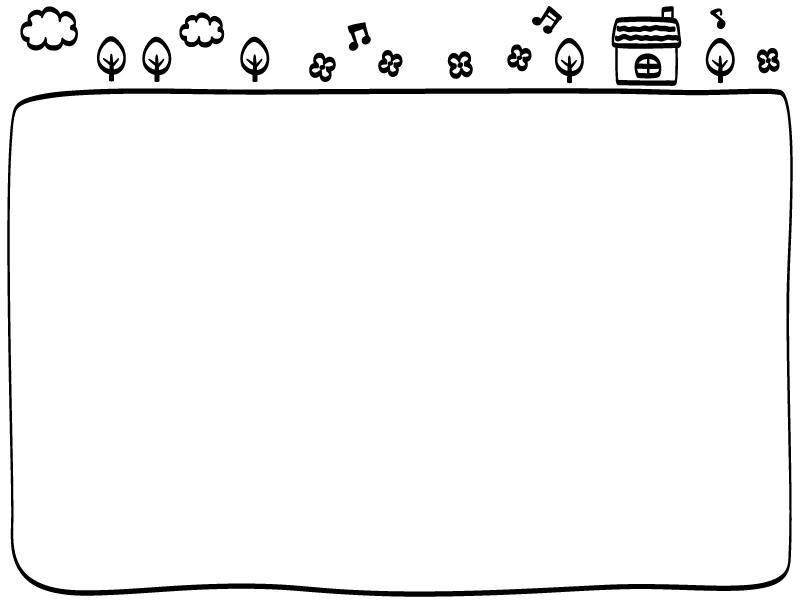 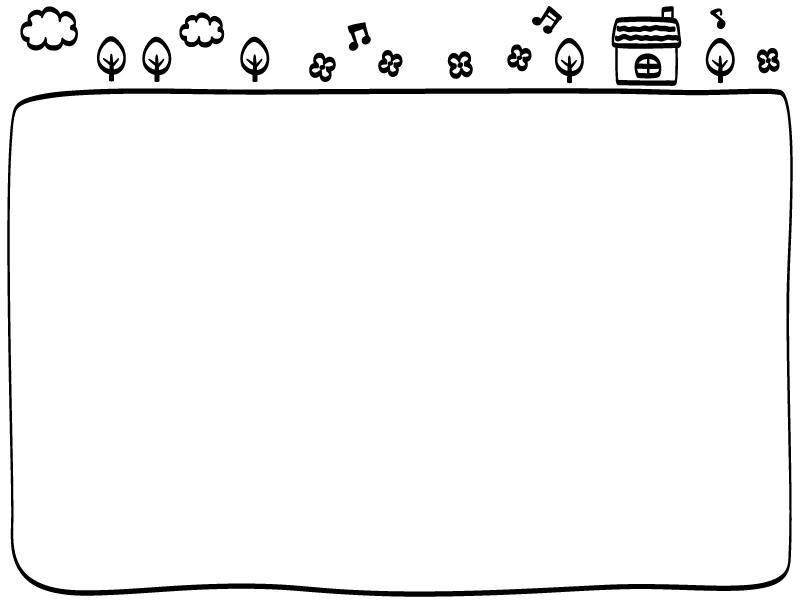 登園・降園時の感染予防策
①受け渡し場所　　　　　

　・玄関での受け渡し…園舎内に保護者が入らない　
　・保育室入口で受け渡し…保育室内に保護者が入らない
　　

　課題　
　＊保護者とのコミュニケーションがとりにくい
　＊保護者が子どもの作品を見る事が出来ない
　＊保護者同士の情報交換ができない　　
　　　　　　　　　　　　　　　　　　　　など
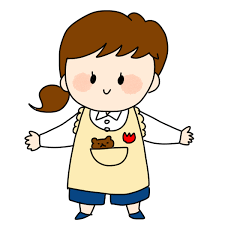 13
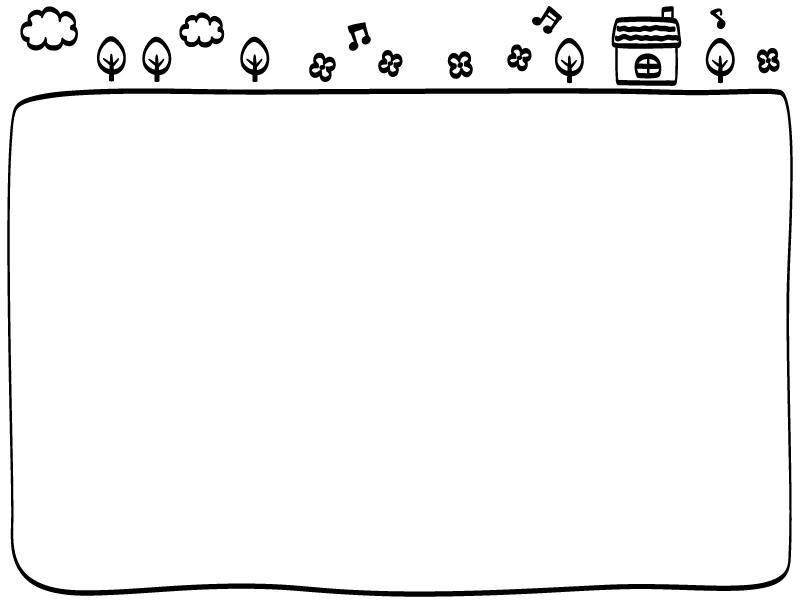 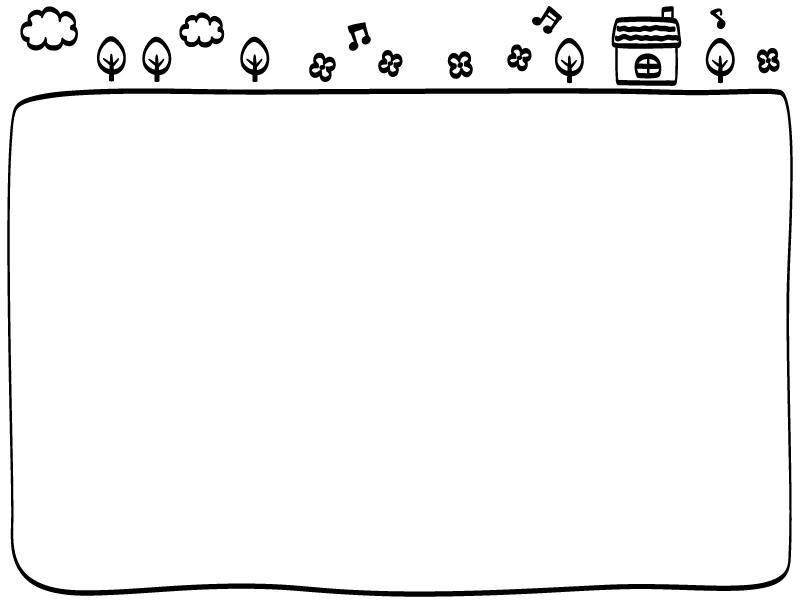 ②保護者への依頼事項

　・保護者に手指の消毒やマスクの着用をお願いする
　・保育室に入る際は検温をお願いする
　・連絡カード等に子どもの体温だけでなく、
　　保護者の体温も記入してもらう
　　
　　　　　　　　　　　　　　　　　　　　など
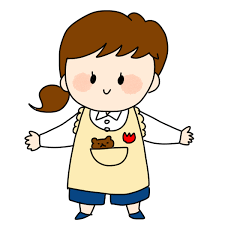 14
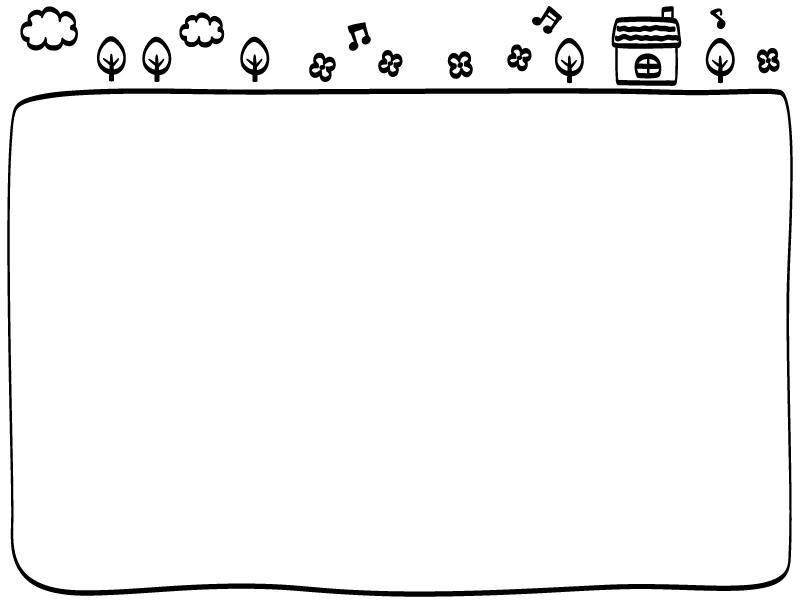 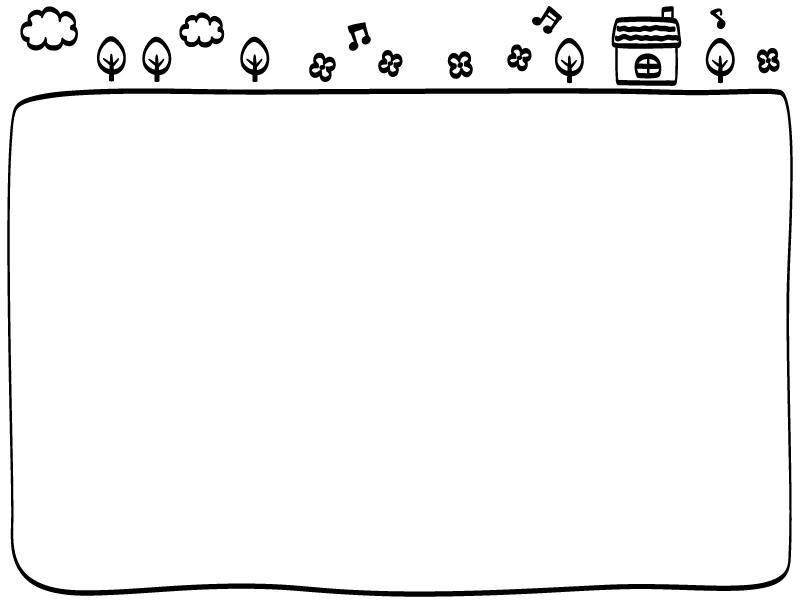 感染を広げないための環境整備
①清掃・消毒　　　　　

　・1日に複数回園舎内の清掃・消毒をする
　・乳児だけでなく、幼児のおもちゃも消毒する
　・トイレは使用のたびに便座を消毒する
　　

　課題　
　＊細かいおもちゃの消毒は手間がかかる
　＊消毒を考えておもちゃや素材を選んでしまう
　＊ねんどは消毒できないので使わない
　　　　　　　　　　　　　　　　　　　　など
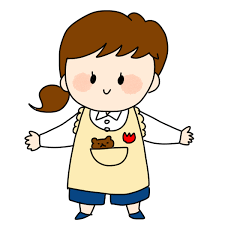 15
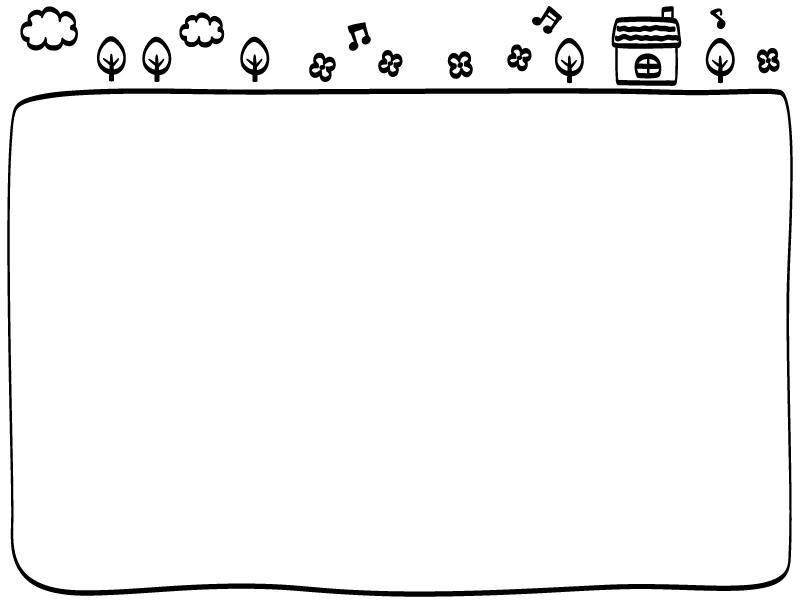 新聞紙をちぎる、トイレットペーパーの芯などのあそびや小麦ねんど（アレルギーに注意）などの1回だけ使うものなら、消毒の必要なないよ。

　　園内でアイデアを出し合ってみよう
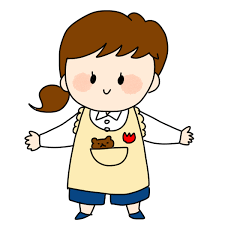 16
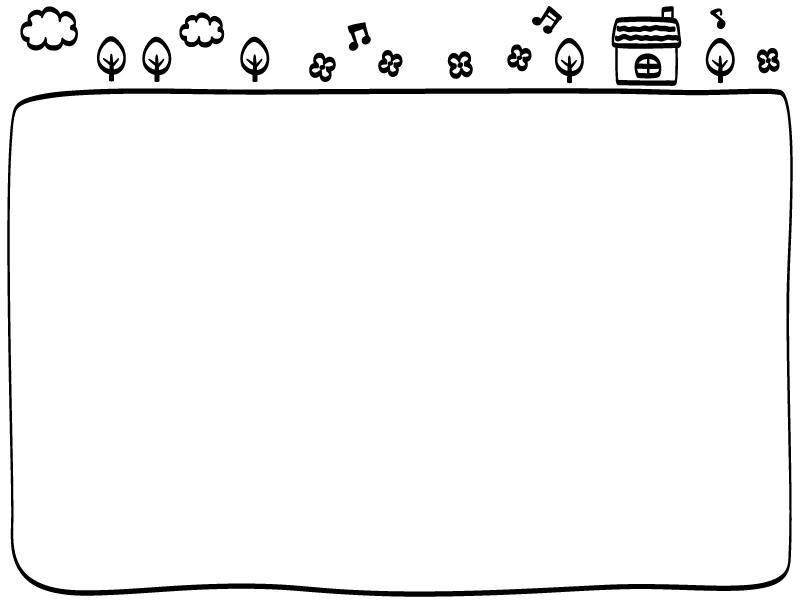 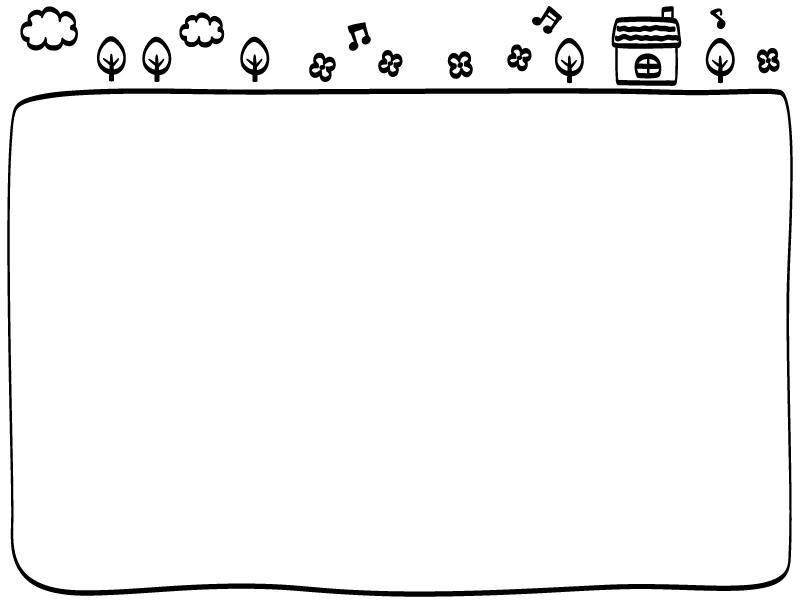 ②換気

　・「ゼロ換気」と呼んで、10時、11時などのちょうどの
　　時間に換気や消毒を定期的におこなう
　・風の通り道を作るよう２方向の窓をあける
　　

　課題　
　＊消毒を行う際、アルコールなどが部屋に
　　充満することもあるので、換気が必要
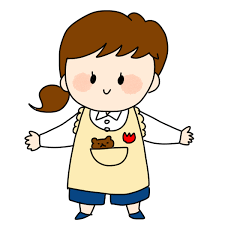 17
日常の保育の中で
　　感染予防をどう進めるか
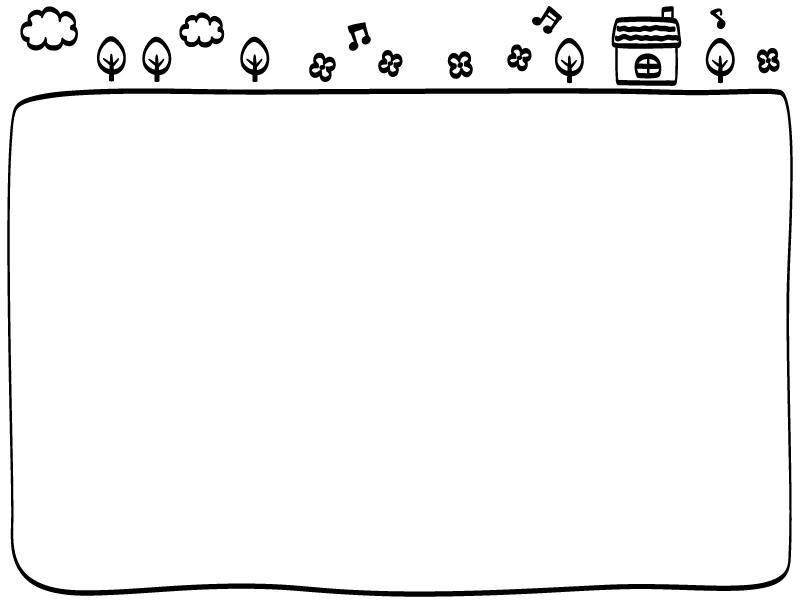 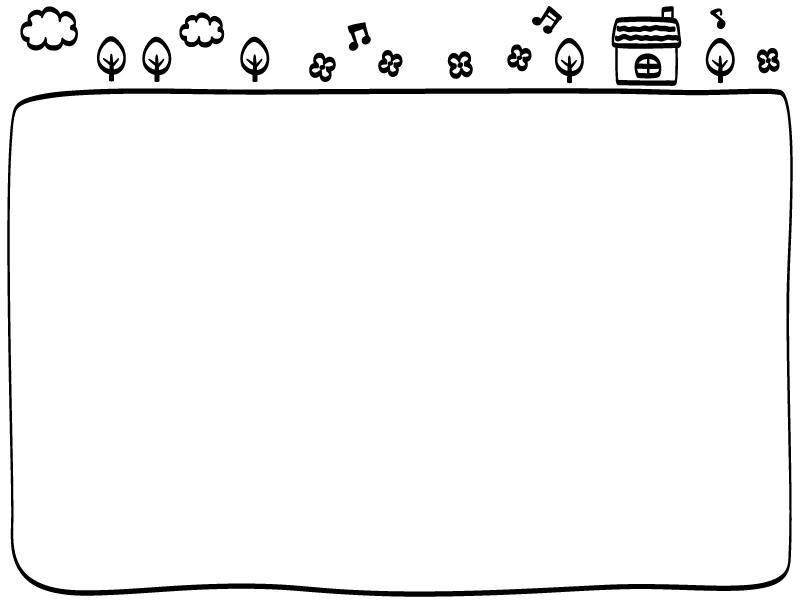 ①遊び・活動　　　

　・少人数で活動する
　・天気がよい日は戸外遊びを中心にする
　・園庭、テラスでは密集しないように声をかける
　　

　課題　
　＊乳児は口元を触った手で、あちこち触れる
　＊だっこは密ではない？
　＊乳児のよだれや鼻水が保育者についてしまう
　　　　　　　　　　　　　　　　　　　　など
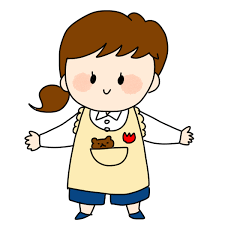 18
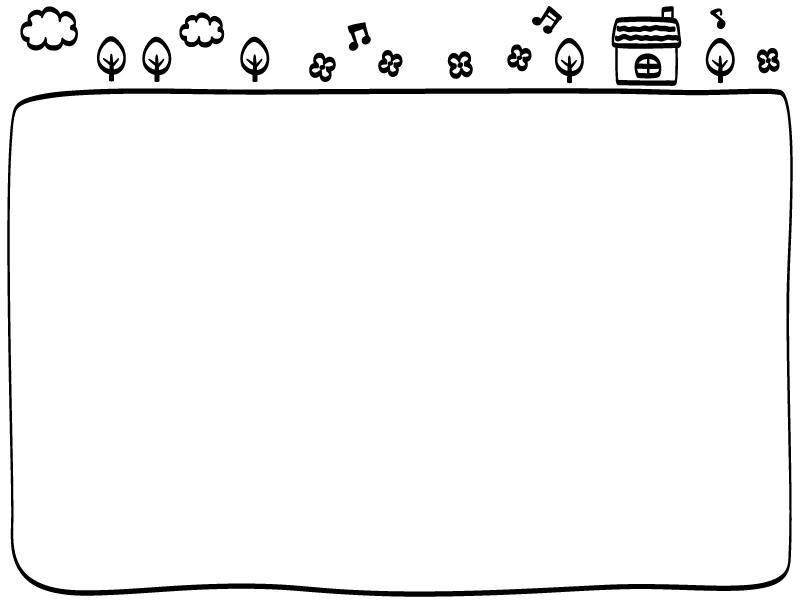 まずは、楽しく遊ぶ保育を心がけよう

　だっこの時は、タオルやガーゼをエプロンに取り付けてみよう。よだれがついても
すぐに取り換えられるので安心です。
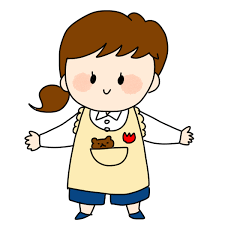 19
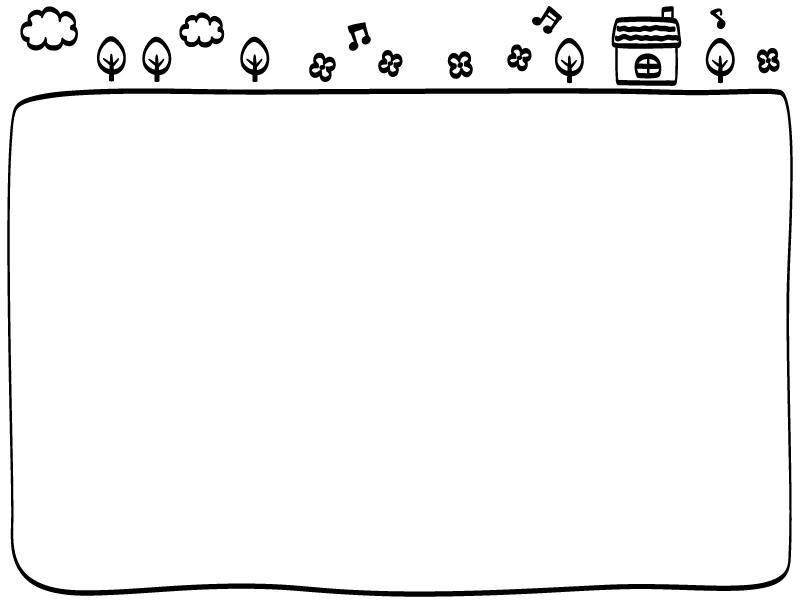 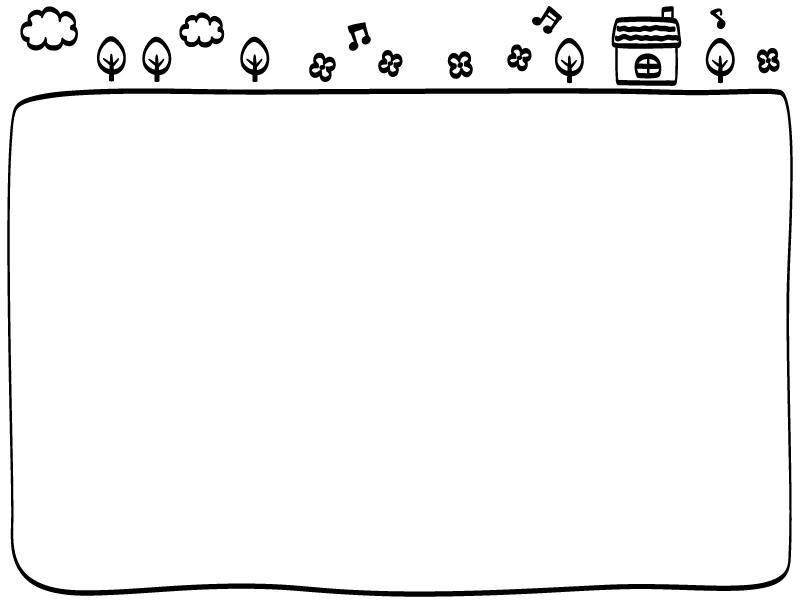 ②食事

　・食事は少人数でたべる
　・できるだけ離れて、対面にならないように
　・大きな声で話さないように伝える
　・食事中にBGMをかけて静かに耳を澄ませる
　　

　課題　
　＊会話を控えるよう伝えるが、会話をしてしまう
　＊マスクをしているので、「もぐもぐ」などの
　　口の動きが見せられない
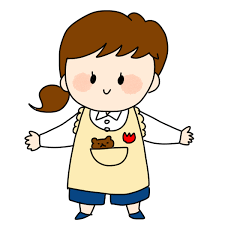 20
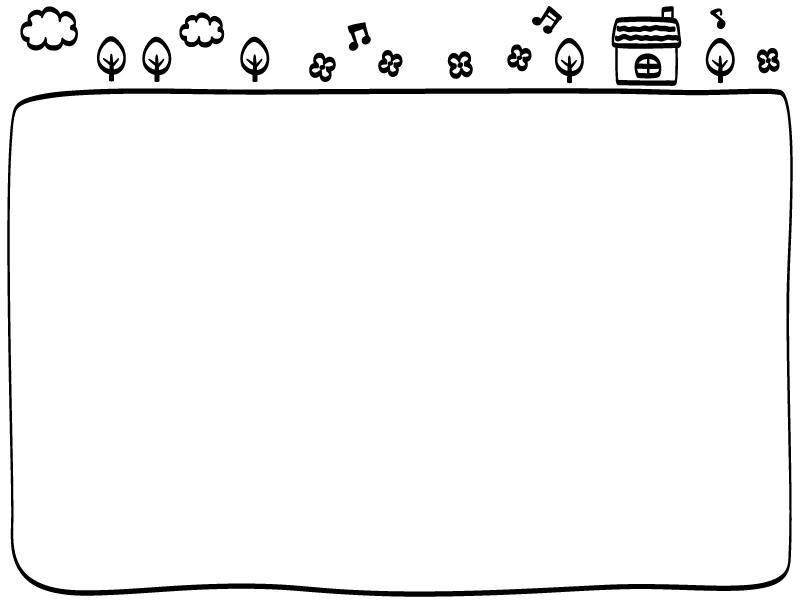 食事は栄養摂取のためだけでなく、人と
一緒に食事を楽しむことで、関係性を育む意味もあります。
　おしゃべりをずっと禁止するのは、行き過ぎかもしれません。食事の時は普通の声で話すというマナーを伝えることが大切だと思います。
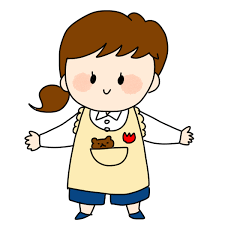 21
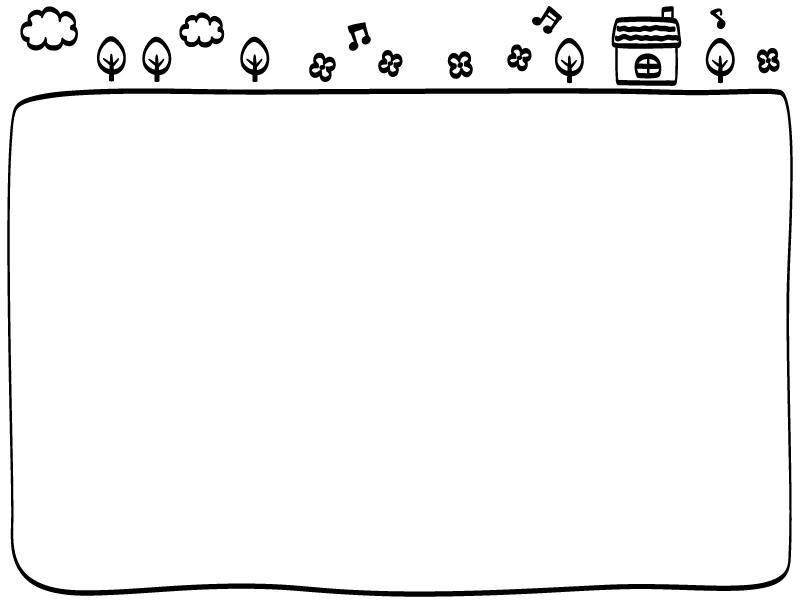 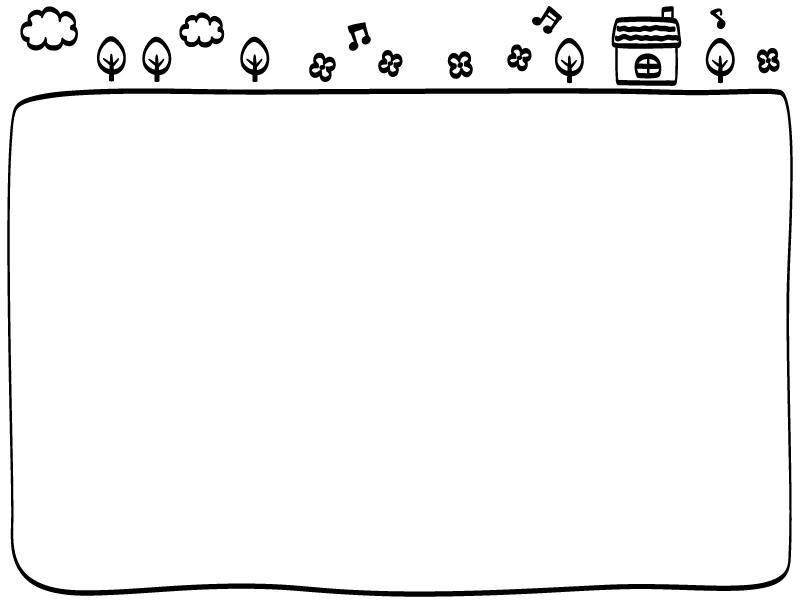 ③午睡

　・間隔をあけて布団を敷く
　・頭と足を交互にして寝る
　・年長児は就学を控えているので午睡なしにする
　　

　課題　
　＊間隔をあけるスペースがない
　＊間隔をあけると、効率的にブレスチェックが
　　できない
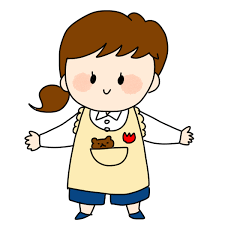 22
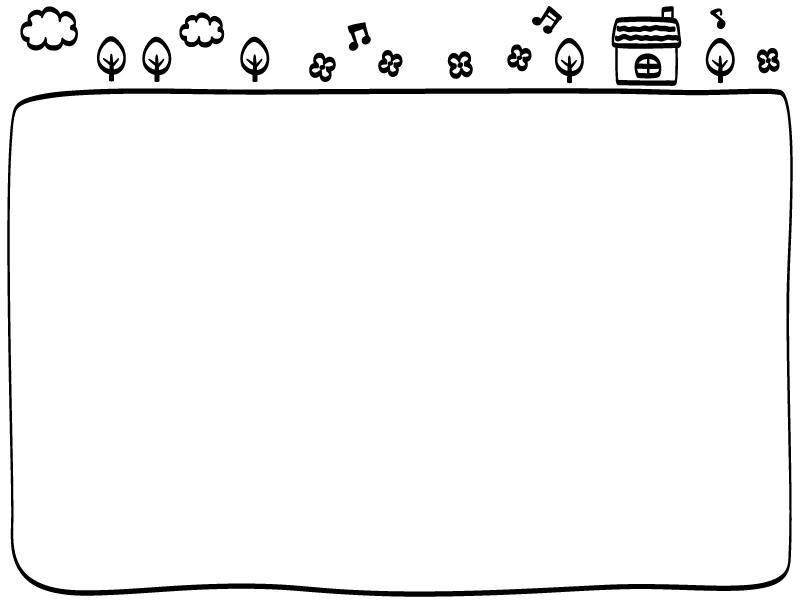 頭と足を交互にすることで、毛布が他の子どもの頭にかぶってしまう危険性が指摘されています。
　優先すべきことは、子どもに関わる危険を
防ぐことです。
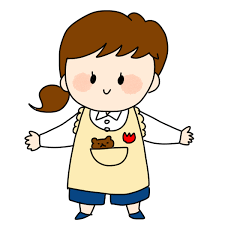 23
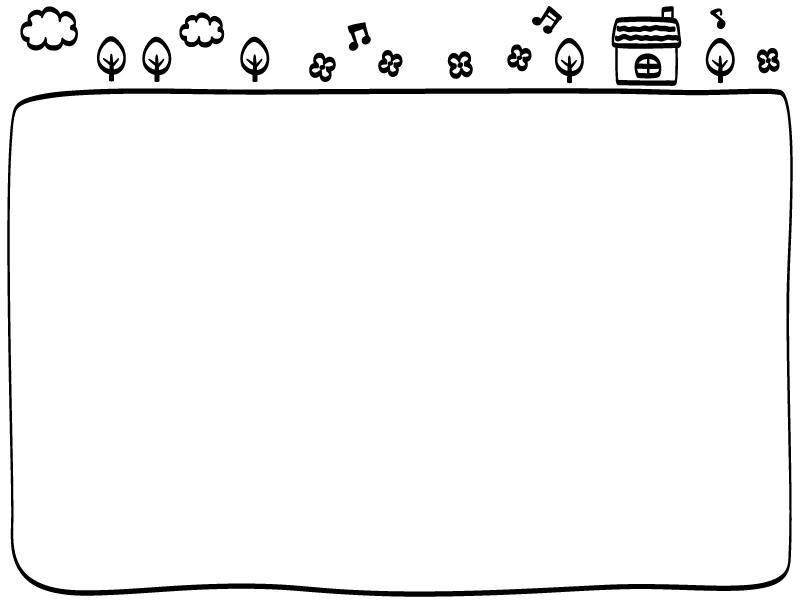 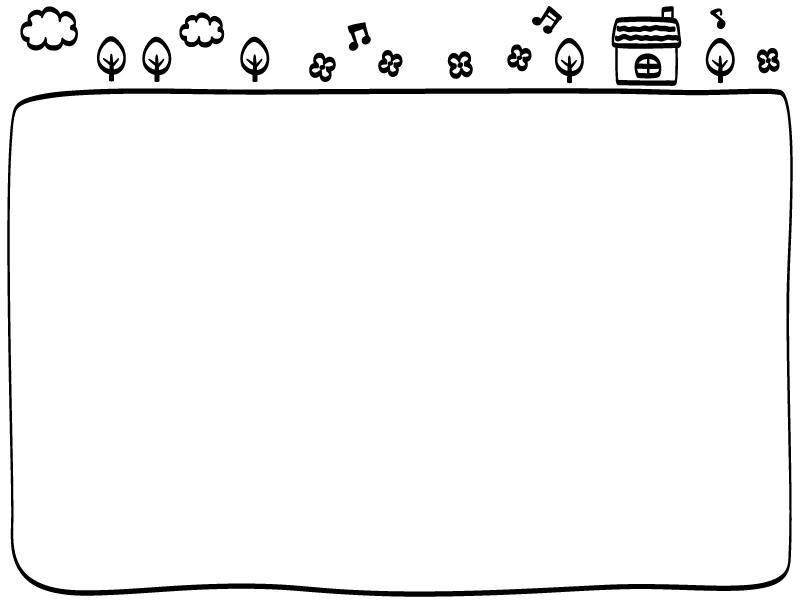 職員の感染予防・課題
感染予防対策
　・職員全員が午前と午後に検温を行う
　・休憩室が密にならないようにする
　・職員室や休憩室にアクリル板を設置する

　課題　
　＊消毒が多いので手が荒れる
　＊自分が子どもにうつさないか不安　　
　＊自分が感染したらどうしようという不安　　
　　　　　　　　　　　　　　　　　　　など
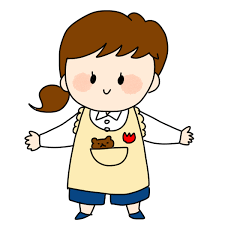 24
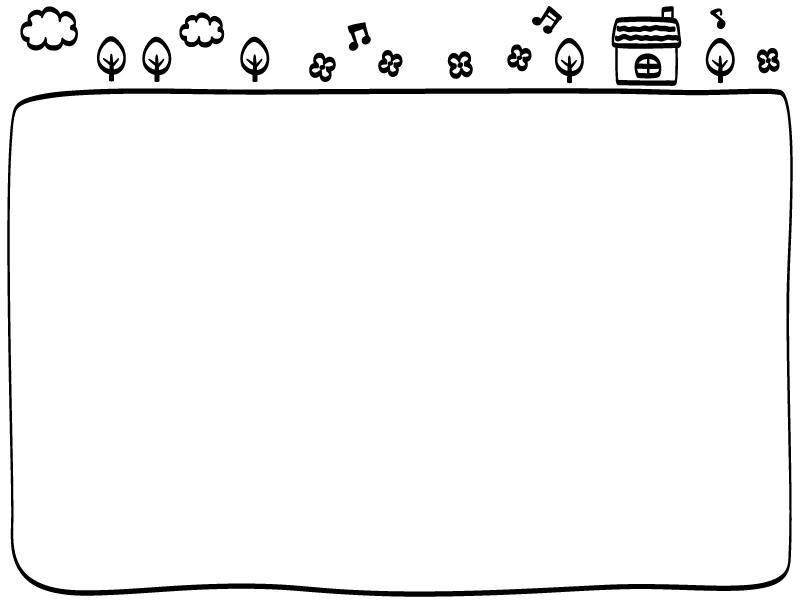 制限の多い保育をしながら、消毒作業や
休憩が十分とれないという状況があります。
　自分が感染しないかという不安など、職員のストレスは高まっている現状があります。
　職員の抱えている不安を共有することが大切。園で対応できる範囲を超えて落ち込む職員には、専門家の対応が求められます。
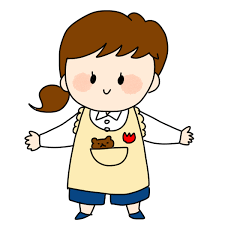 25
コロナ禍での保育を
　　　　　支える職場づくり
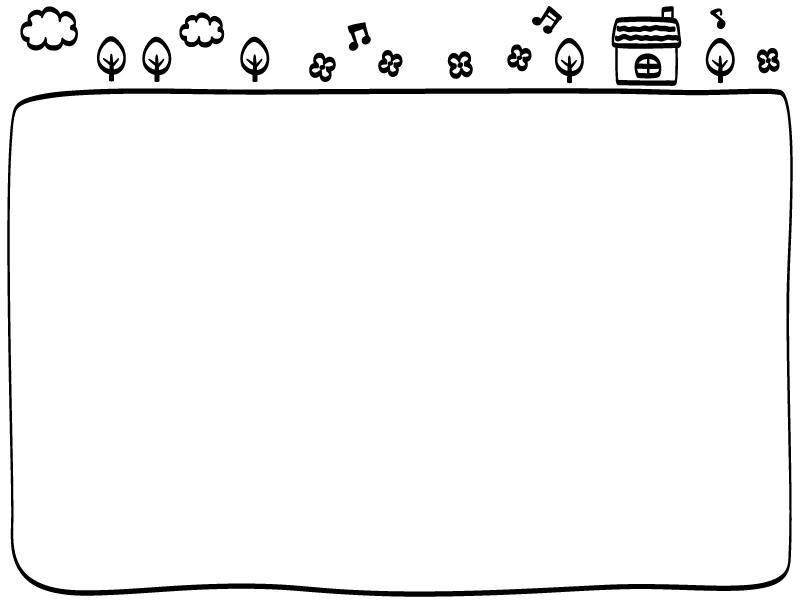 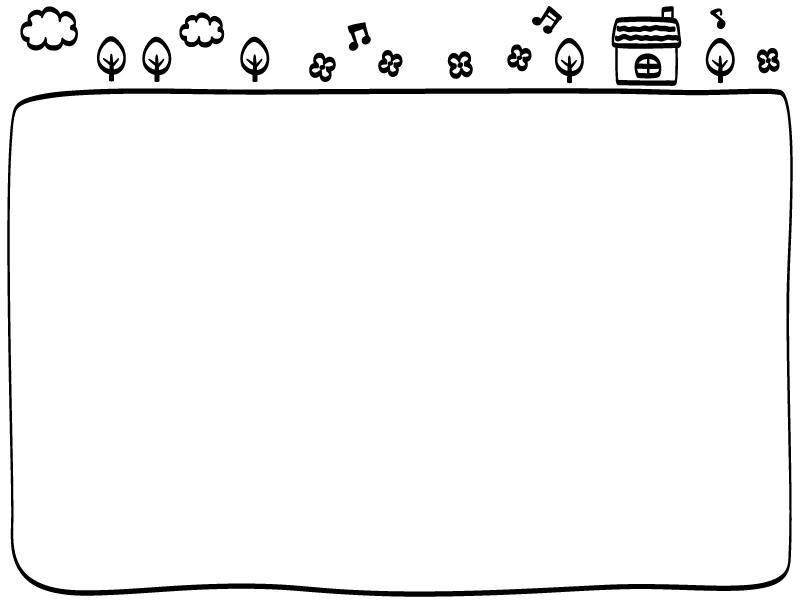 １）「保育力＝チーム力」の土台を築く
毎日続けてみよう
対　園児
子どもの目を見て
　えがお＋名前を呼ぶ
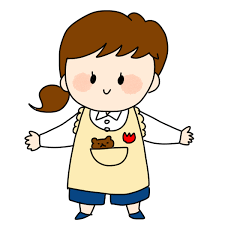 保育士同士
　えがお
　あいさつ
　健康状態を話す
対　保護者
　えがお＋あいさつ
　そして一言加える
26
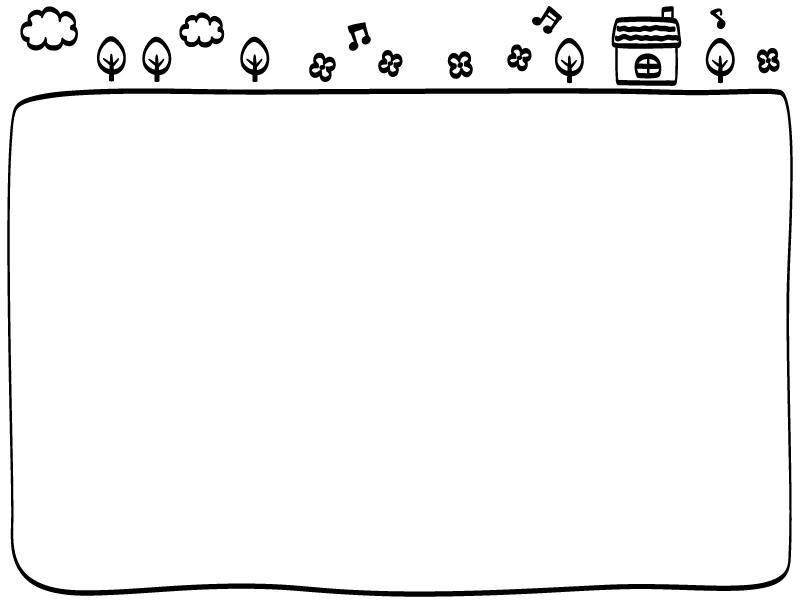 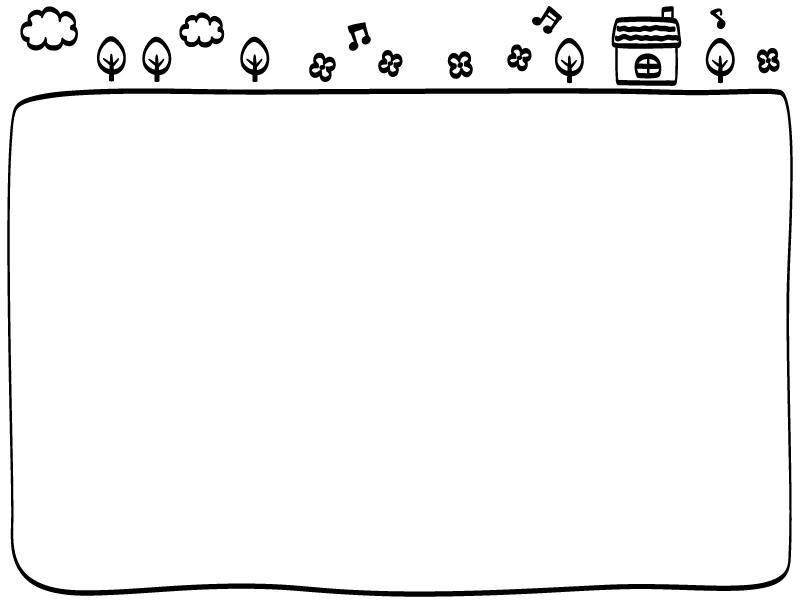 ２）行事をどうする？…新たなやり方
①早く決めるより柔軟さが大切
保育の現場は行事の計画を早く決めたいと思っている
　　　　　今は平常時ではなく非常時
　　　　　例年通りには決められない
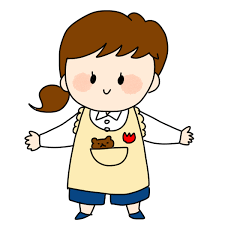 どちらに決めても保護者からは批判が出る
新型コロナウイルスの状況を見ながら
　　　　　　　丁寧に決めていく
27
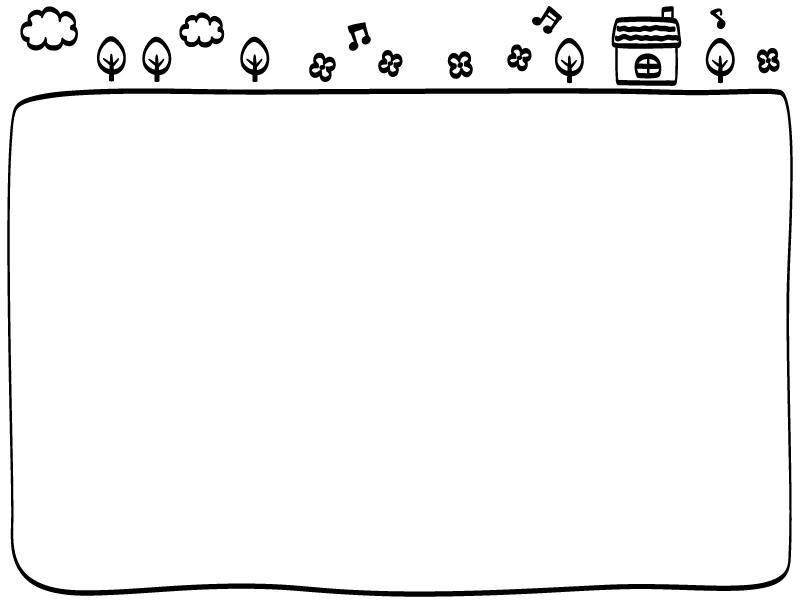 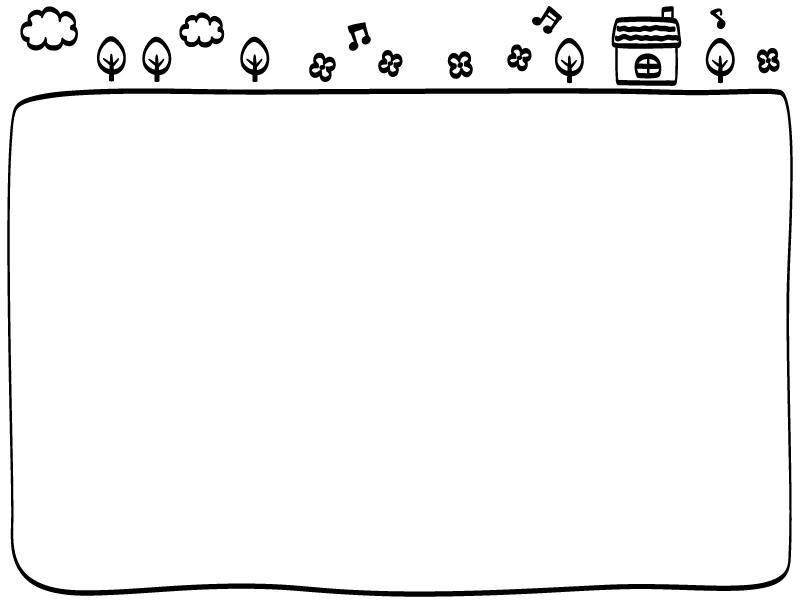 行事を実施するか
中止にするかを考える
見通しは3か月先まで
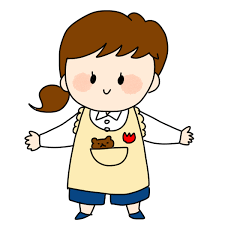 3か月以上先の行事は
「検討中」と答える
行事の決定は1か月前には決めて
保護者に伝える
28
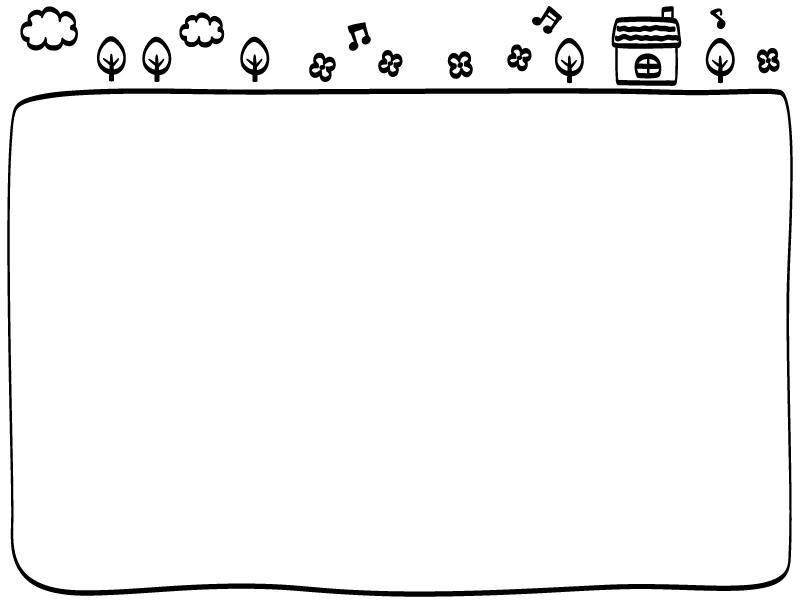 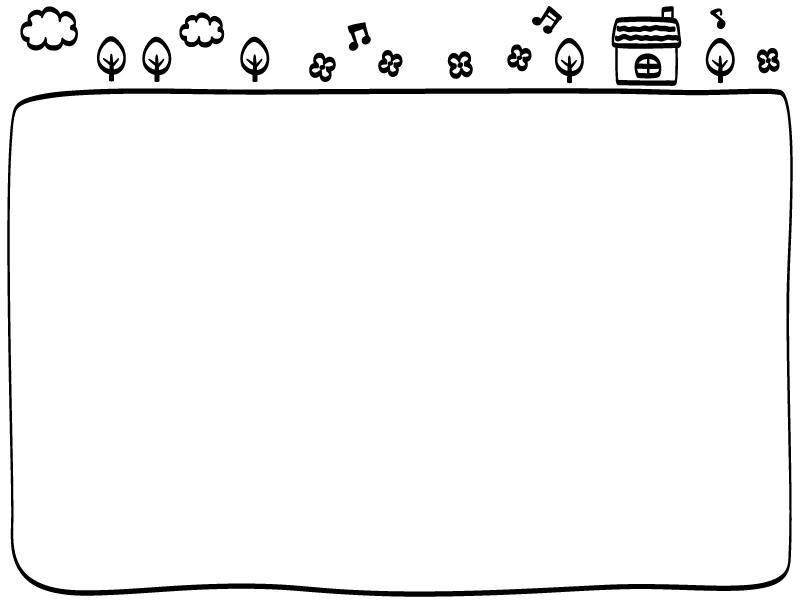 ②やる（〇）やらない（×）でなく、△を考える
例）お楽しみ会
B案（中止する）
A案（従来通りやる）
マイナス点
年長さんが楽しみにしているのにできない
プラス点
3蜜が避けられる
プラス点
卒園したお兄ちゃんと同じ経験ができる
マイナス点
3蜜が防げない
C案
・1クラスごとに入れ替える
・保護者は参加せず、後でビデオをられるようにする
29
まとめ
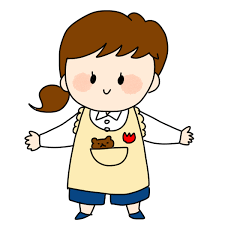 30
完璧な感染予防を目指すのではなく、感染予防策と、子どもの安心と育ちを支える保育のバランスを見つけなくてはならない
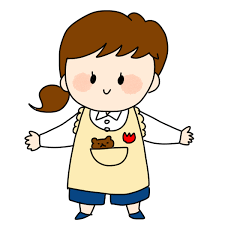 31
完璧な感染予防を目指すのではなく、感染予防策と、子どもの安心と育ちを支える保育のバランスを見つけなくてはならない
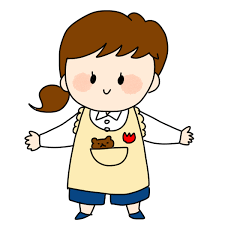 どの園にでも当てはまる正しい答えはない
32
完璧な感染予防を目指すのではなく、感染予防策と、子どもの安心と育ちを支える保育のバランスを見つけなくてはならない
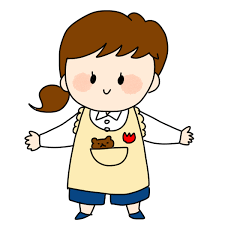 どの園にでも当てはまる正しい答えはない
個々の状況に合わせた対応が必要
33
大切なこと
各園で試行錯誤しながら取り組んでいる
　　
感染予防について
　・なにをしたか
　・どのような課題が生じたか
　・どのように対応したか
　　　　　　　記録しておくことが大切
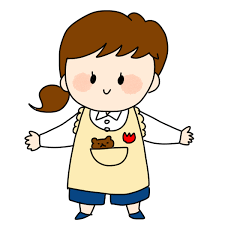 34
おつかれさまでした
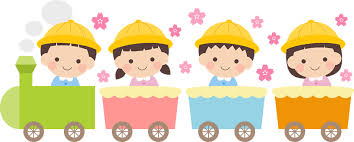 35